Gas Capnography
EMMA
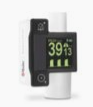 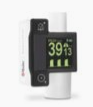 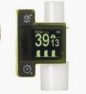 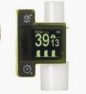 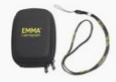 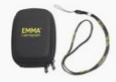 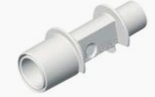 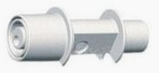